Модель взаимодействия детского сада и школы
Подготовили: Волкова А.В., учитель-логопедЦарева Ю.Н., учитель-дефектологМАОУ «СОШ № 30»
г. Тамбов
2024
План совместной работы МБДОУ детский сад №32 «Ромашка»  и МАОУ СОШ №30
Школьное обучение никогда не начинается с пустого места, а всегда опирается на определенную стадию развития, проделанную ребенком.Л.С. Выготский
Школа и сад два смежных звена в системе образования. Успехи в школьном обучении во многом зависят от качества знаний и умений сформированных в дошкольном детстве, от уровня развития познавательных интересов и познавательной активности ребенка , т.е. от развития умственных способностей ребенка.
Проблемы обеспечения непрерывности дошкольного и начального школьного образования является одной из актуальных проблем на протяжении всей истории [1].
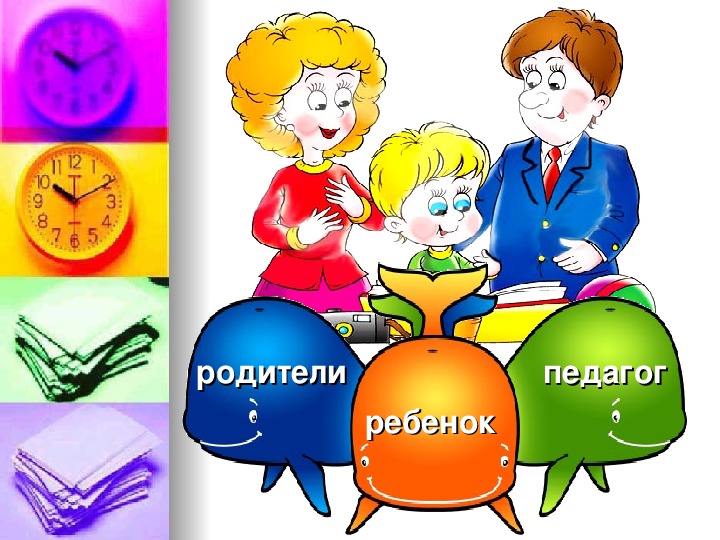 Цель сотрудничества
обеспечить преемственность и непрерывность организации образовательной, воспитательной, учебно – методической работы между дошкольным и начальным общим образованием.
	Цель достигается с помощью создания психолого – педагогических условий, обеспечивающих сохранность и укрепление здоровья, непрерывность психофизического развития дошкольника и младшего школьника,  преемственностью образовательных программ дошкольного и начального общего образования, созданием условия для отслеживания психофизического развития ребенка на каждом возрастном уровне [2].
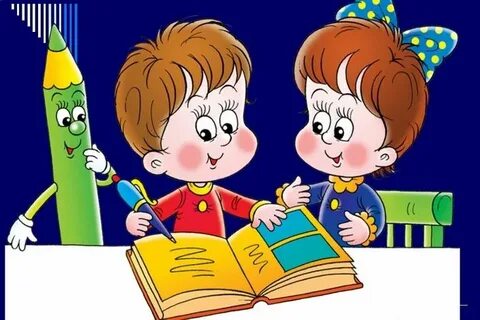 Договоро сотрудничестве между МБДОУ «Детский сад «Ромашка №32»  г. Тамбови МАОУ СОШ №30 г.Тамбов
Муниципальное бюджетное дошкольное образовательное учреждение « Детский сад «Ромашка» № 32 г. Тамбов в лице заведующего Канаевой Марины  Викторовны  и  муниципальное автономное общеобразовательное учреждение  средняя общеобразовательная школа № 30  в лице Разуваевой Инны Сергеевны, действующих на основании Федерального Закона от 29.12.2012 г. № 273-ФЗ «Об образовании в Российской Федерации», федеральных государственных образовательных стандартов дошкольного и начального общего школьного образования (в вопросах  взаимодействия и преемственности),  Уставов детского сада и школы, заключили настоящий договор.
1. Предмет договора 
Осуществление взаимодействия учреждений образования: детского сада и школы для обеспечения преемственности учебно-воспитательного процесса, социокультурной адаптации дошкольника к условиям новой ведущей деятельности - школьного обучения или учебной деятельности
2. Цель договора
Совместная разработка и реализация моделей взаимодействия образовательных учреждений, обеспечивающих преемственность:
• в программах, передовых технологиях;
• в формах и методах работы педагогов с детьми;
• осуществление педагогического сотрудничества с родителями.
3. Обязанности сторон
Детский сад обязуется:
3.1.1. Информировать учителей начальных классов об открытых просмотрах различных видов деятельности, проводимых в ДОУ
3.1.2. Создавать благоприятные условия для совместной работы совместных мероприятиях, используя различные формы педагогической деятельности.
3.1.3.Проводить совместные мероприятия в соответствии с планом совместной работы.
Школа обязуется:
3.2.1. Создавать благоприятные условия для совместной работы с целью всестороннего развития детей.
3.2.2. Инициировать и принимать активное участие в подготовке и проведении совместных мероприятиях, используя различные формы педагогической деятельности.
3.2.3. Проводить в течение года (совместно со специалистами детского сада и родителями выпускников) консультативную и методическую работу, направленную на обеспечение успешной адаптации детей к условиям школы, используя взаимопосещения, совместные  семинары и т.д.
3.2.4. Проводить ознакомительные встречи педагогов начальных классов с будущими первоклассниками и их родителями.
3.2.5. Участвовать в родительских собраниях, проводимых в детском саду по вопросам подготовки детей к школе.
4. Срок действия договора
4.1. Договор вступает в силу с момента его подписания и действует до внесения необходимых изменений с последующим перезаключением.
5. Юридические адреса сторон
План совместной работы МБДОУ детский сад № 32 «Ромашка»  и МАОУ СОШ № 30Цель: Продолжать работу по преемственности детского сада и школы. Продолжать сотрудничество с педагогическим коллективом школы, совершенствовать уровень образования с новым подходом к формам и методам воспитания и образования.
Преемственность детского сада и школы [2]
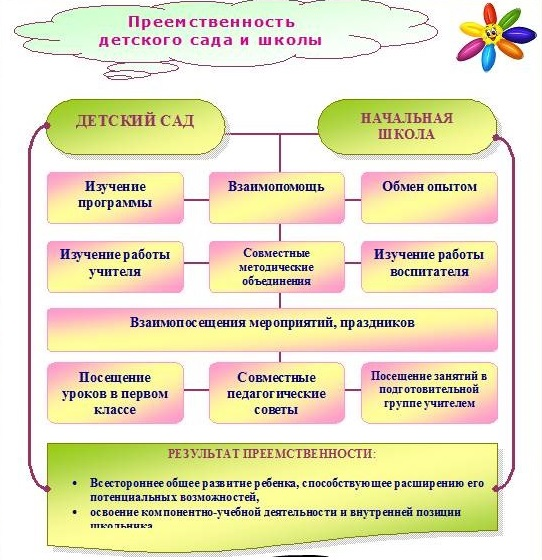 Преемственность детского сада  и  школы идет 
по трем направлениям 
 методическая работа с педагогами (ознакомление с требованиями к выпускнику, обсуждение критериев, «портрета выпускника», поиск путей их разрешения, изучение и обмен образовательных технологий, используемых педагогами ДОУ и школы).
 работа с детьми (знакомство со школой, учителями, организация совместных мероприятий.
 работа с родителями (получение информации, необходимой для подготовки детей к школе, консультирование по вопросам развития детей).
Формы работы с педагогами
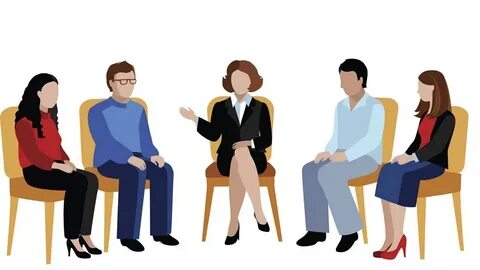 Педагоги в течение года встречаются на совместных педагогических советах, 
за круглыми столами, на семинарах по проблемам обеспечения непрерывности 
дошкольного и начального школьного образования. 
Рассматриваются вопросы:
- Роль семьи в подготовке детей к школе.
- Адаптация детей к новым школьным условиям.
- Взаимодействие ДОУ и СОШ как условие успешной социализации ребенка.
Готов ли ребенок к школе? и др.
В школе педагогами начального образования ведется предшкольная подготовка, 
направленная на формирование базовых учебных навыков, дисциплины и выявление 
детей с недостаточным уровнем подготовки к обучению.
В детском саду в подготовительной группе учителя начальных классов ведут занятия 
по обучению детей грамоте, математическим представлениям, по развитию 
психофизических функций (память, внимание).
Такой подход позволяет учителям начальных классов познакомиться с будущими учениками 
в привычной для них обстановке, формами работы, используемые в ДОУ, узнать основные 
требования учебной программы ДОУ.
Воспитатели в свою очередь также знакомятся с программами для детей первого класса,
 узнают основные направления работы учителей начальных классов, что позволяет 
выработать подходящий алгоритм действий по подготовке детей к обучению детей в школе.
Формы работы с детьми
В ДОУ И СОШ для детей проводятся совместные мероприятия ко дню Победы, к Новому году, спортивные праздники. Воспитанники детского сада «Ромашка» принимают участие в озеленении и уборке Ахлебиновской роще, посещают пришкольный летний лагерь «Акварель», где знакомятся с учителями, специалистами и обучающимися в СОШ №30.
Ученики школы с радостью посещают мероприятия в детском саду и принимают участие в них. Дети театральной студии «Подмостки» и дети музыкальной школы при СОШ № 30 проводят театральные спектакли и концерты в детском саду. Воспитанники детского сада ждут с нетерпением такие мероприятия и вызывает желание посещать эти кружки в школе. А ученики школы с радостью посещают мероприятия в детском саду и принимают участие в них.
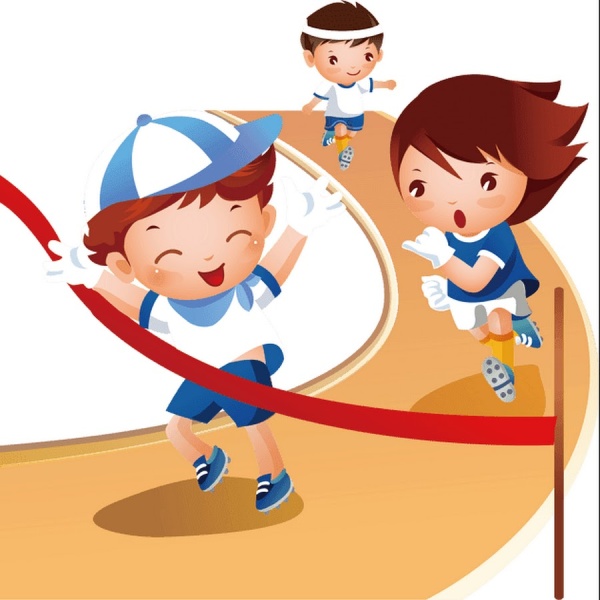 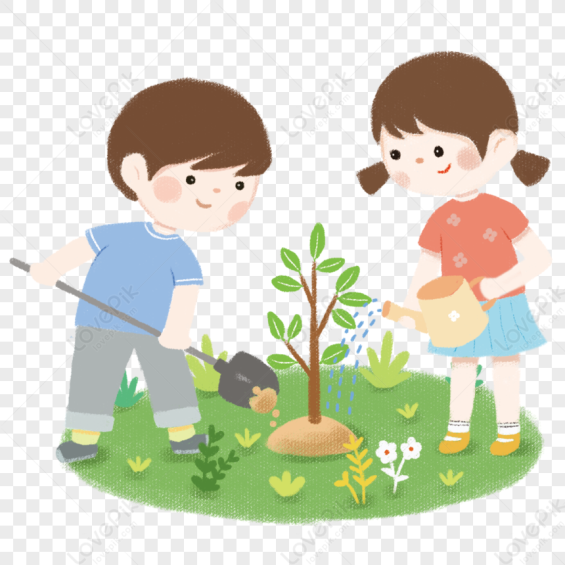 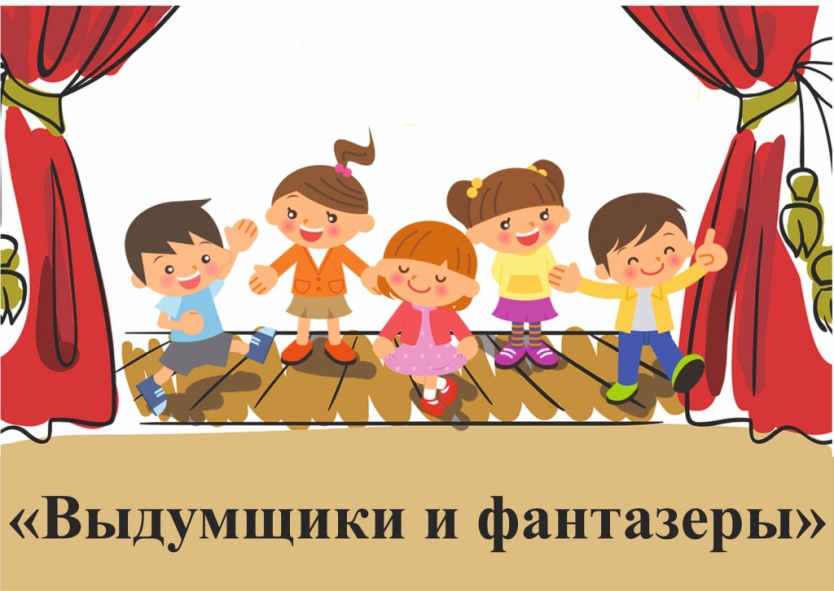 Формы работы с родителями
- совместные родительские собрания («Ребенок и школа», «Как научить ребенка читать»);
- круглые столы, дискуссионные встречи («Проблемы использования гаджетов в школе», «Поощрение и наказание»);
-  конференции («Роль семьи в адаптации ребенка к школе», «Психологический климат в семье, как основа воспитания ребенка»);
- встречи с будущими учителями;
- диагностика и анкетирование специалистами ДОИ и СОШ;
- тренинги («Игры с гиперактивными детьми», «Как научиться правильно играть»).
Эффективность такого подхода в работе с родителями показывает,  что выпускники ДОУ достаточно легко и быстро адаптируются к школьной жизни, почти все отмечаются высокой успеваемостью.
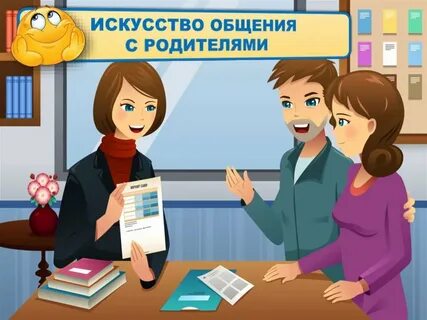 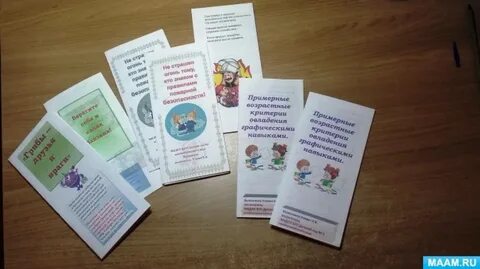 Выводы
Педагоги школы и детского сада должны работать в тесном сотрудничестве, учитывая специфику организации деятельности друг друга, обязательно привлекая родителей.
Работа должна проводиться совместно и системно. Только заинтересованность обеих сторон и родителей позволит по - настоящему решить проблему преемственности дошкольного и начального школьного образования, сделать переход из ДОУ в начальную школу безболезненным и успешным, т. к. необходимое условие успешного решения задач подготовки детей к школе.
Список использованных источников
1.  http://doshkolnik.ru/skoro-v-shkolu/2698-sad-shkola.html2.  https://infourok.ru